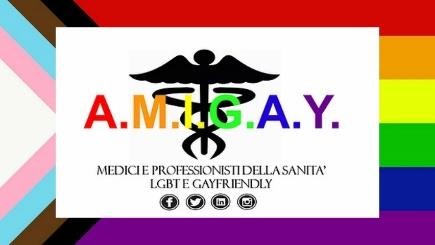 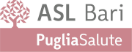 Progetto Formativo Obbligatorio a DistanzaMEDICINA DI GENERE LGBTI1° LIVELLO - PARTE SECONDA   7 Aprile 2022
Il Minority Stress 


                                                                                                      Domenico Nardiello  
Dirigente Psicologo - ASL Napoli 2 Nord
Influenza Maggioritaria,informativa e normativa (Deutsch e Gerard, 1955)
-Tendenza a conformarsi e ad approvare l’opinione della maggioranza, agendo conseguentemente in modo diverso da quanto avremmo fatto da soli.

-In situazioni ambigue, confuse, incerte, si può adeguare il comportamento a quello della maggioranza 
che appare come fonte informativa da seguire.

-Il bisogno umano di essere graditi ed accettati 
dagli altri aumenta la tendenza a conformarsi 
alle opinioni e agli atteggiamenti maggioritari, 
che sono causa di un’influenza normativa.
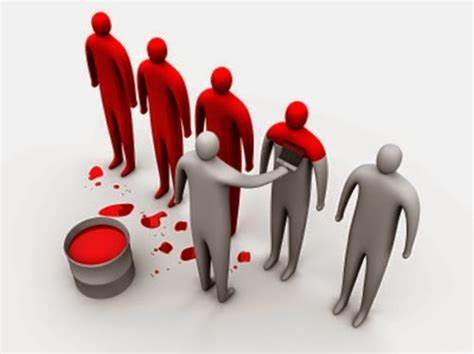 ETERONORMATIVITA’
Visione del mondo che considera come naturale solo l’eterosessualità, dando per scontato che tutte le persone lo siano.
Base di tutte le forme di discriminazione degli orientamenti sessuali diversi da quello eterosessuale.

                                                                         Genera Etero-Sessismo: 
                                                              rifiuto e stigmatizzazione di ogni
                                                              forma minoritaria di 
                                                              comportamento, identità e 
                                                              relazione non eterosessuale.
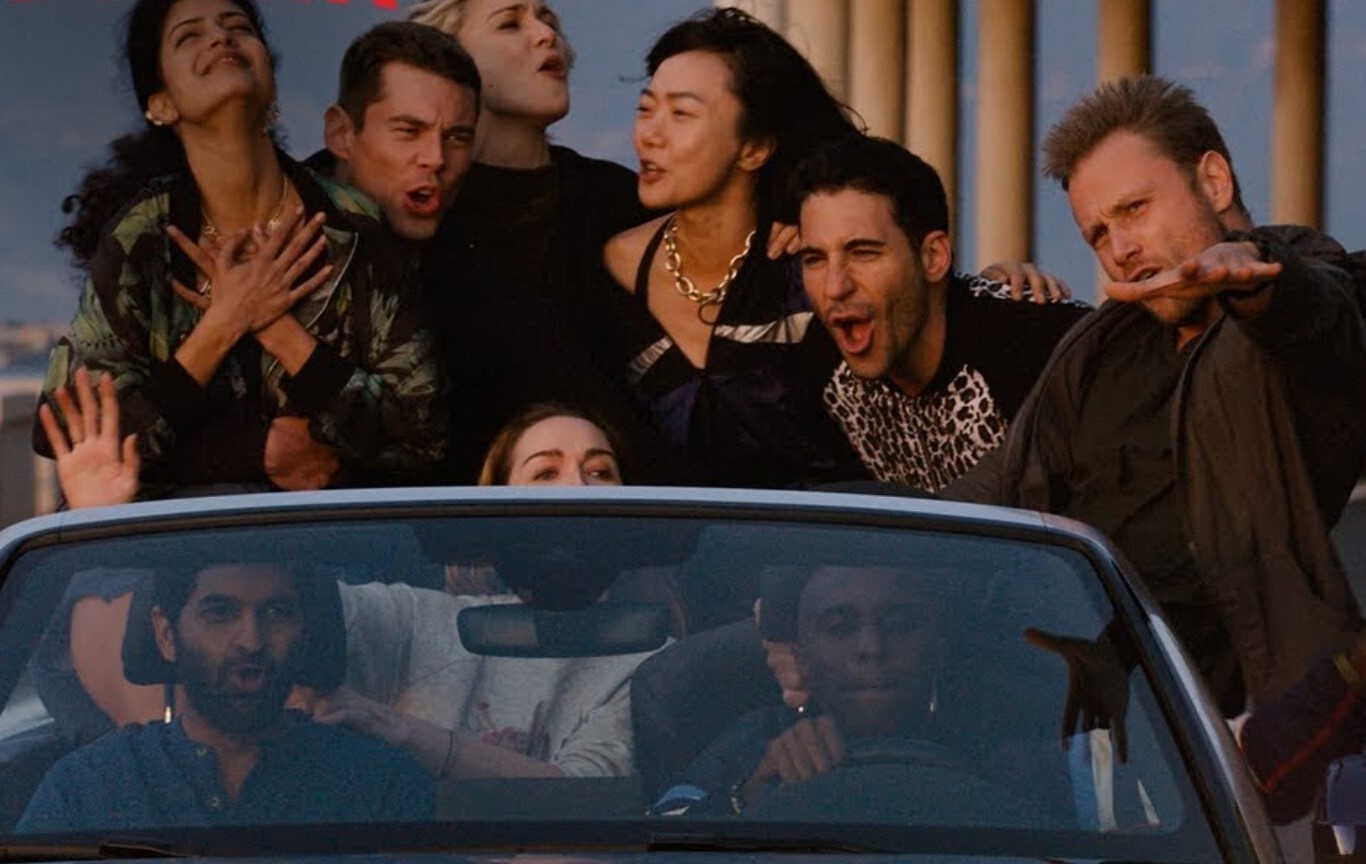 LO STIGMA
da C. Scandurra
Minoranze Sessuali
Persone la cui identità e orientamento sessuale differiscono dalla maggioranza della società circostante. Dunque, persone lesbiche, gay, bisex, transgender e intersessuali (acronimo LGBTI), in
                                                     relazione al gruppo 
                                                     maggioritario degli 
                                                     eterosessuali.
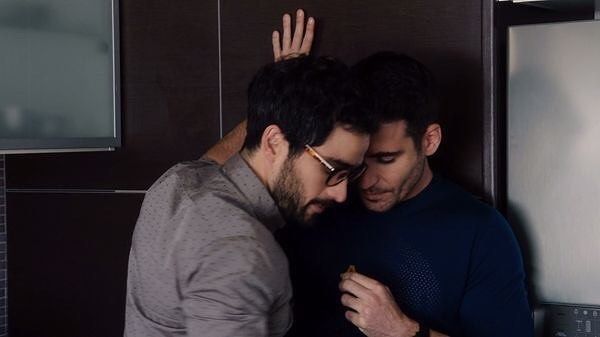 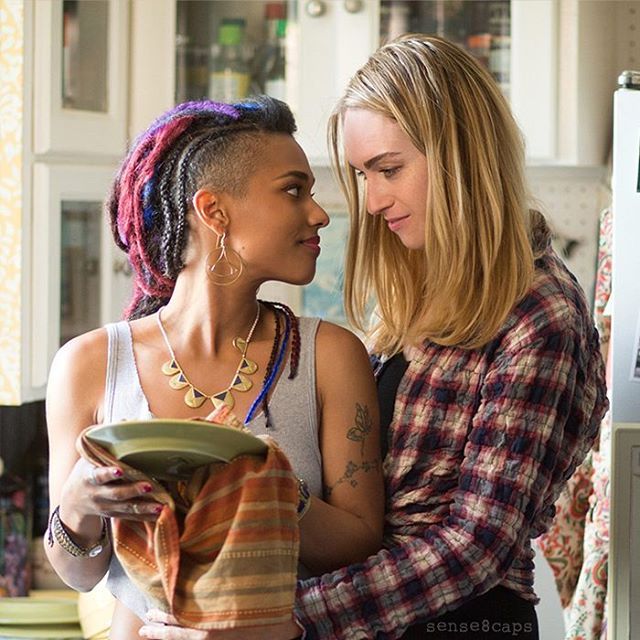 Le Minoranze Sessuali possono essere più vulnerabili a livello di adattamento psicosociale e benessere psicologico, poiché molto più esposte a stressor sociali rispetto alla maggioranza eterosessuale. 

R.J. Lewis, et al. Still Stressful After All These Years: A Review of Lesbians’ and Bisexual Women's Minority Stress. Journal of Lesbian Studies, 2012
Minority Stress
Condizione di-stressante, derivante dagli atteggiamenti e dai comportamenti del gruppo maggioritario, che investe persone appartenenti ad una minoranza, valutate come inferiori e/o peggiori, con conseguente impatto negativo sul loro benessere psicologico e sull’adattamento psicosociale. 

Al centro della condizione del Minority Stress vi è lo scostamento tra cultura, bisogni, aspettative ed esperienze della persona appartenente al gruppo minoritario e quelle del gruppo maggioritario.
CAUSE DEL MINORITY STRESS
A. Montano e R. Rubbino Manuale di Psicoterapia per la popolazione LGBTQIA+ Erickson 2021
[Speaker Notes: STIGMA ISTITUZIONALI: - Obbligo di conformità al sesso/orientamento/identità anagrafica stabiliti alla nascita; - Norme e protocolli stigmatizzanti; - Assenza di Formazione dei Sanitari; - Barriere specifiche ai percorsi di prevenzione; - Disuguaglianza di Genere ed Economica.

STIGMA INTERPERSONALI: - Discriminazione da parte dei Sanitari e dei Colleghi; - Espulsione familiare; - Violenza Verbale, Fisica e Sessuale.

STIGMA INTRAPERSONALI: - Nascondere l’esistenza od evitare di parlare dello Stigma; - Internalizzazione dello Stigma.]
Retroazione negativa del Minority Stress  che sostiene il malessere, 
i comportamenti a rischio delle persone LGBTI  riducendone l’aspettativa di vita.
Effetti nocivi da Minority Stress 
sul Generale Benessere Psicosociale 

Sentimenti di vergogna, colpa, insicurezza e senso d’inferiorità e vissuto di continuo pericolo;
Scarsa autostima, scarsa accettazione di sé, senso di autosvalutazione; 
Tendenza all’isolamento, con comportamenti di evitamento, fino ad alienazione sociale e “passing” (“scomparsa sociale”);
Strategie difensive per evitare/diminuire il rifiuto 
sociale, come interruzione del percorso scolastico e 
difficoltà di iniziare quello lavorativo;
Comportamenti di prostituzione, delinquenza,
 barbonismo.


 https://www.cdc.gov/msmhealth/stigma-and-discrimination.htm
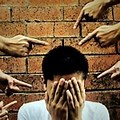 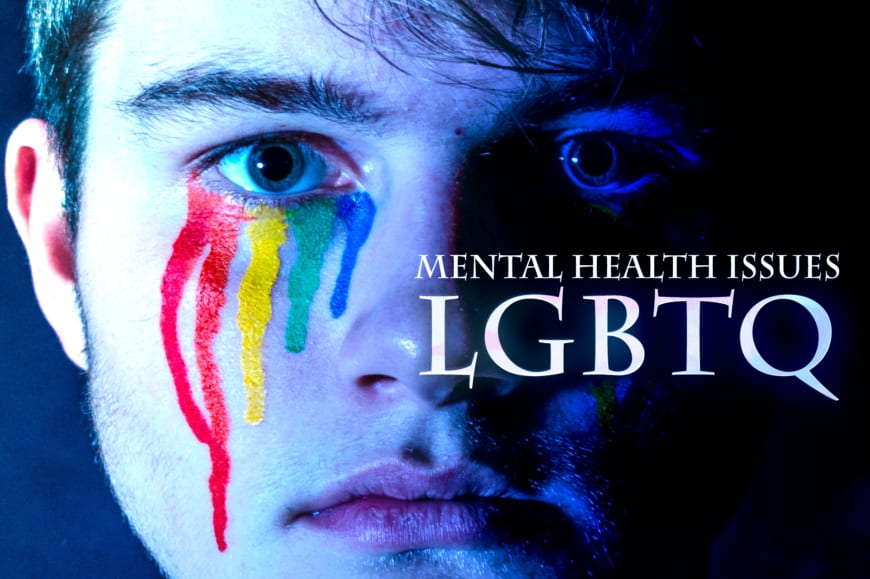 Minority Stress e Salute Mentale

Si riscontra maggior frequenza nella popolazione LGBTI di: ansia e depressione, disregolazione emotiva, abbandono scolastico, sindrome amotivazionale, disturbi del sonno, disturbi del comportamento alimentare, malattie psico-somatiche, sindrome da abuso di alcol o sostanze, disturbo bipolare, disturbo ossessivo-compulsivo, disturbo post- traumatico da stress, autolesionismo e suicidio, ADHD, demenza. 
Lewis R J, Derlega V J, Griffin J L et al. Stressors for Gay Men and Lesbians: Life Stress, Gay-Related Stress, Stigma Consciousness, and Depressive Symptoms. J Soc Clin Psychol. 2003;22:716-729.
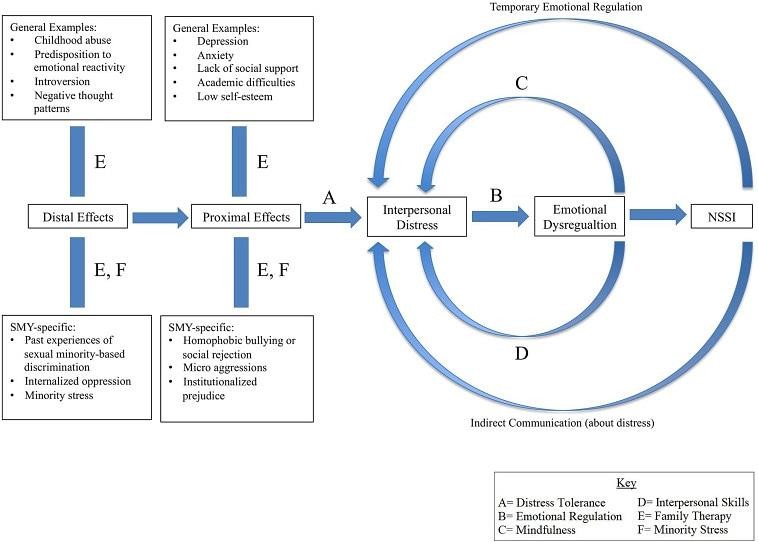 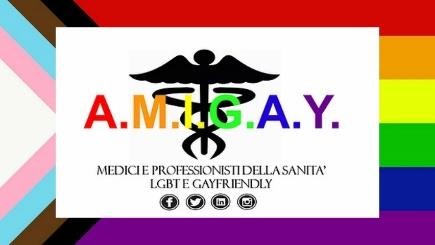 Children and Youth Services Review Volume 96, January 2019, Pages 212-219 Children and Youth  Services Review Non-suicidal self-injury among sexual minority youth: An etiological and treatment  overview Author links open overlay panelLauren C.SmitheeaBrock W.SumnerbRoy A.Beanc
[Speaker Notes: Effetti prossimi:  Cyberbullismo e Isolamento da Pandemia;
Effetti Distali: Leggi o Politiche discriminatorie e/o L’assenza di Politiche e Regole Contro le discriminazioni.

NSSI = Not Suicidary Self Injury (Autolesionismo non suicidario)]
CONSEGUENZE DEL MINORITY STRESS
A. Montano, R. Rubbino: Manuale di Psicoterapia per la popolazione LGBTQIA+ Erickson 2021
CONSEGUENZE DEL  MINORITY STRESS
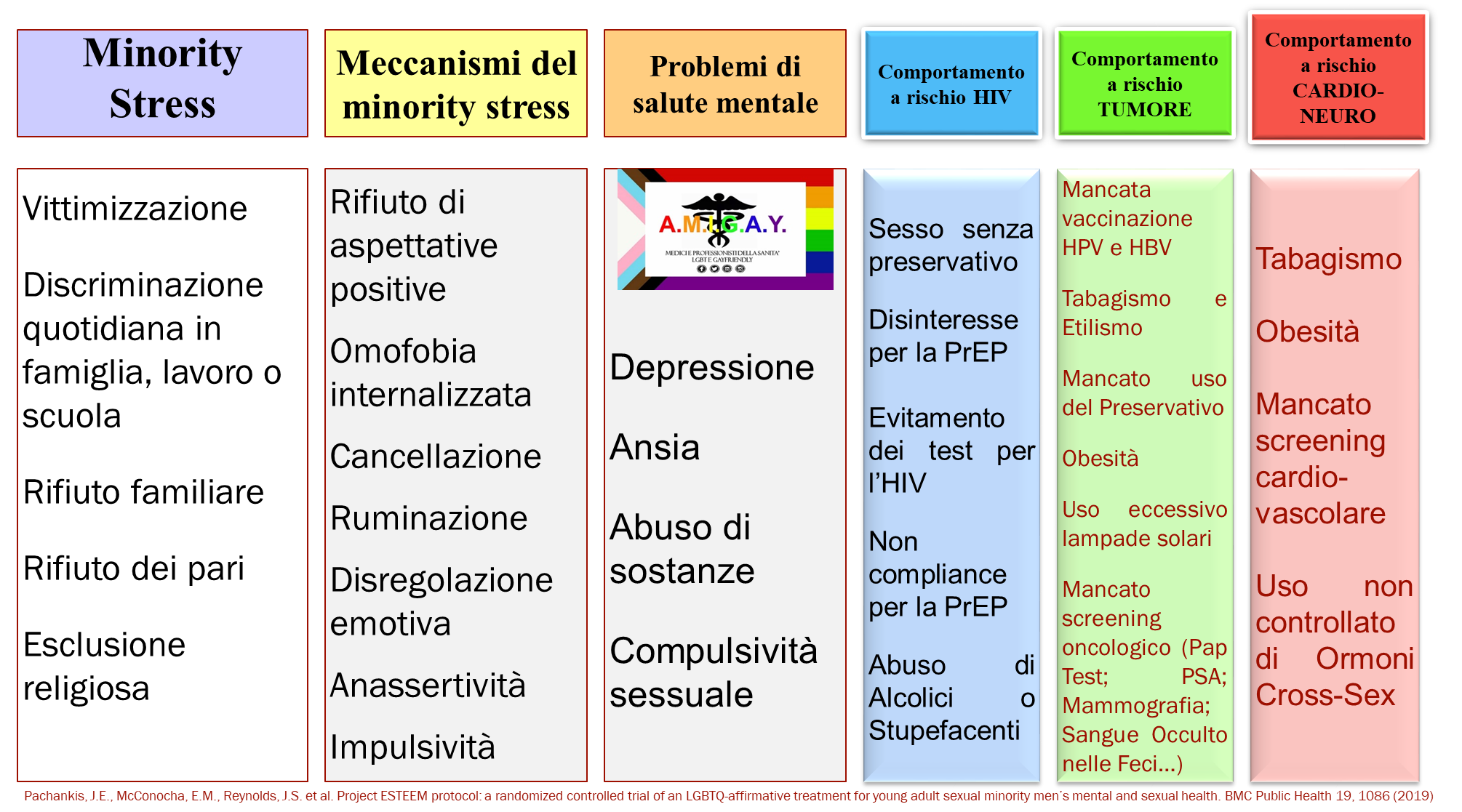 I dati del General Social Survey/National Death Index confermano una correlazione positiva tra il vivere in contesti con livelli più alti di omofobia e stigma e maggior rischio mortalità tra uomini gay/donne lesbiche.
M. L. Hatzenbuehler et al. Structural Stigma  and All-Cause Mortality among Sexual Minorities: Differences by Sexual Behavior?  
Soc Sci Med. 2020 Jan; 244: 112463. 2019, Jul 31. doi: 10.1016/j.socscimed.2019.112463
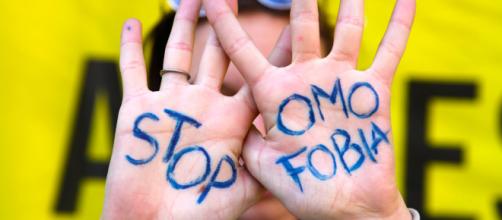 Contesti omofobi incidono molto meno sull’aumento della mortalità di coppie omosessuali stabili.
Il Minority Stress influisce sul rischio suicidario, che nelle minoranze sessuali  (LGBTI) è maggiore rispetto alla popolazione generale
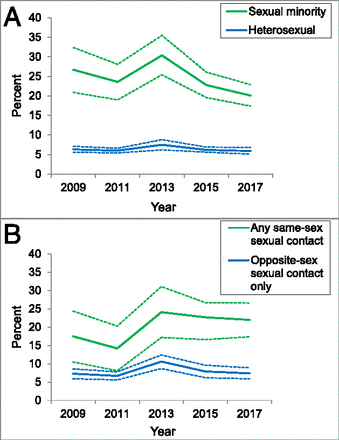 J.Raifman, et al. : Sexual Orientation and Suicide Attempt Disparities Among US Adolescents: 2009–2017. Pediatrics 2021
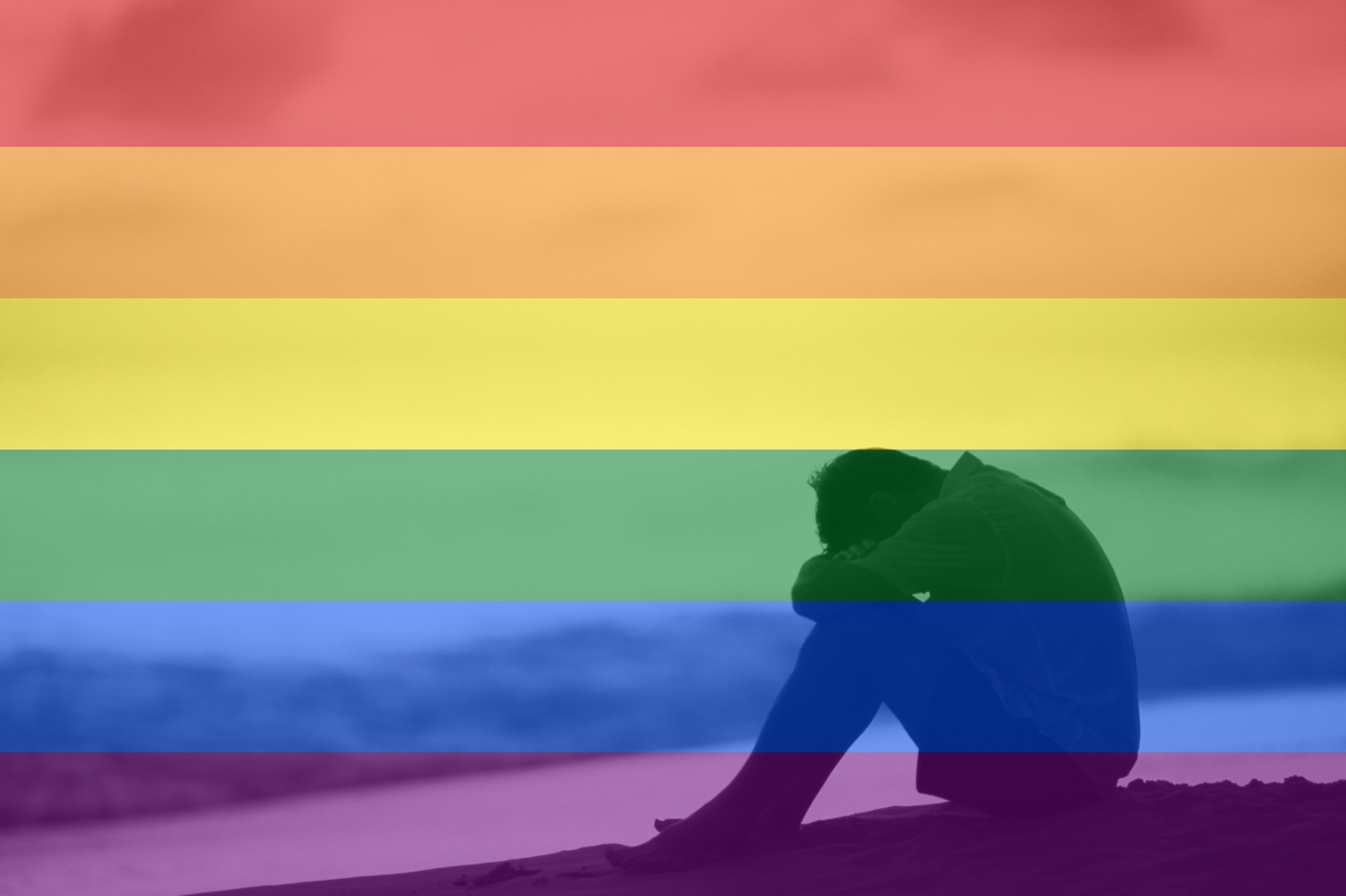 MINORITY STRESS:
Cosa Investigare
Qualcuno ti ha insultato o minacciato verbalmente?
Qualcuno ti ha lanciato un oggetto?
Qualcuno ti ha picchiato o aggredito fisicamente?
Qualcuno ha abusato di te o ti ha aggredito sessualmente? 
Qualcuno ha cercato derubarti o danneggiare la tua proprietà?
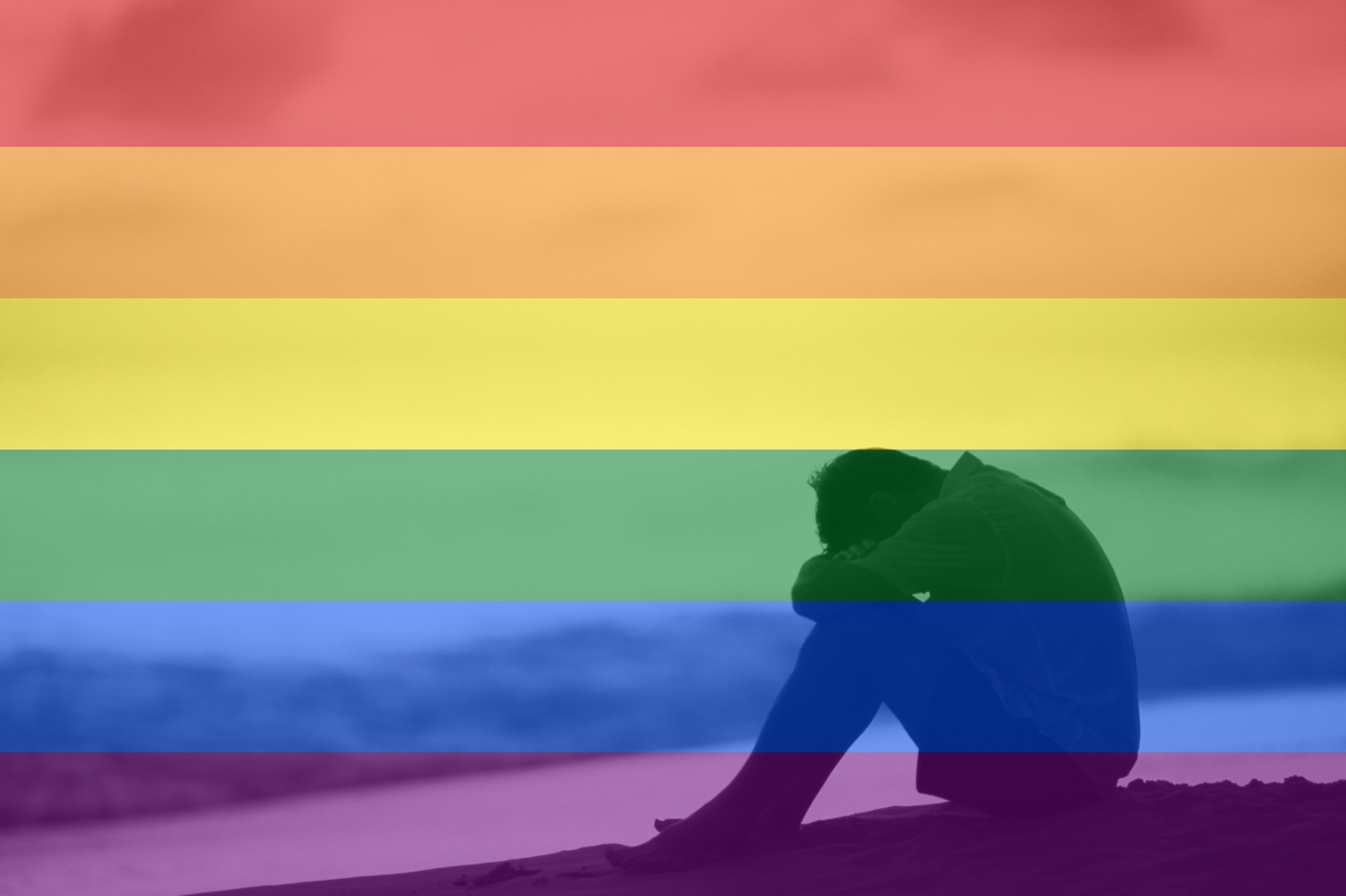 MINORITY STRESS:
Cosa Investigare
Sforzo di cambiamento dell'orientamento sessuale o Identità di Genere
Tentativo di suicidio 
Discriminazione quotidiana
Stigma percepito
Omofobia/Transfobia interiorizzata
Collegamento con la comunità LGBTI
Centralità dell'identità sessuale
Disagio psicologico
ESTEEM Protocol per la riduzione del M.S.
Normalizzare l’impatto avverso del M.S.;
Facilitare consapevolezza e accettazione emotiva;
Ridurre l’evitamento;
Promuovere la comunicazione assertiva;
Ristrutturare conoscenze e pregiudizi da M.S.;
Convalidare i punti di forza LGBTI;
Costruire relazioni supportive;
Affermare espressioni salutari e gratificanti 
 della sessualità.
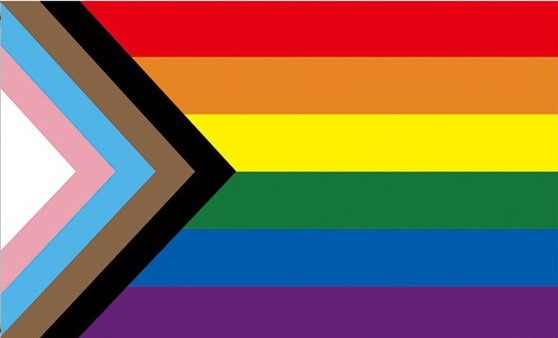 J.E.Pachankis, et al.: Project ESTEEM protocol: a randomized controlled trial of an LGBTQ-affirmative treatment for young adult sexual minority men’s mental and sexual health.  BMC Public Health (2019)
Buone Pratiche per la riduzione del M.S.
Creare un Contesto LGBTI-friendly; 
Chiedere in Modo Esplicito l’Orientamento Sessuale e Identità di Genere (per i Bisex e Gender Variant);
Chiedere Nome e Pronome di Scelta se Transgender binario o non binario;
Chiedere se ha fatto o meno Coming-Out (Nessuno; Solo ad alcuni amici; Anche ai Familiari; Anche ai colleghi di Lavoro, A tutti);
Chiedere se ha una Famiglia di Scelta;
Fornire informazioni corrette e sostegno al Coming-Out al soggetto, alla famiglia, al contesto sociale, lavorativo e scolastico; 
Fornire sostegno PSY specifico per le eventuali problematiche presenti.
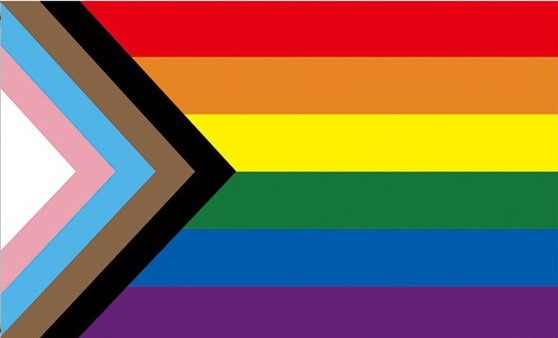 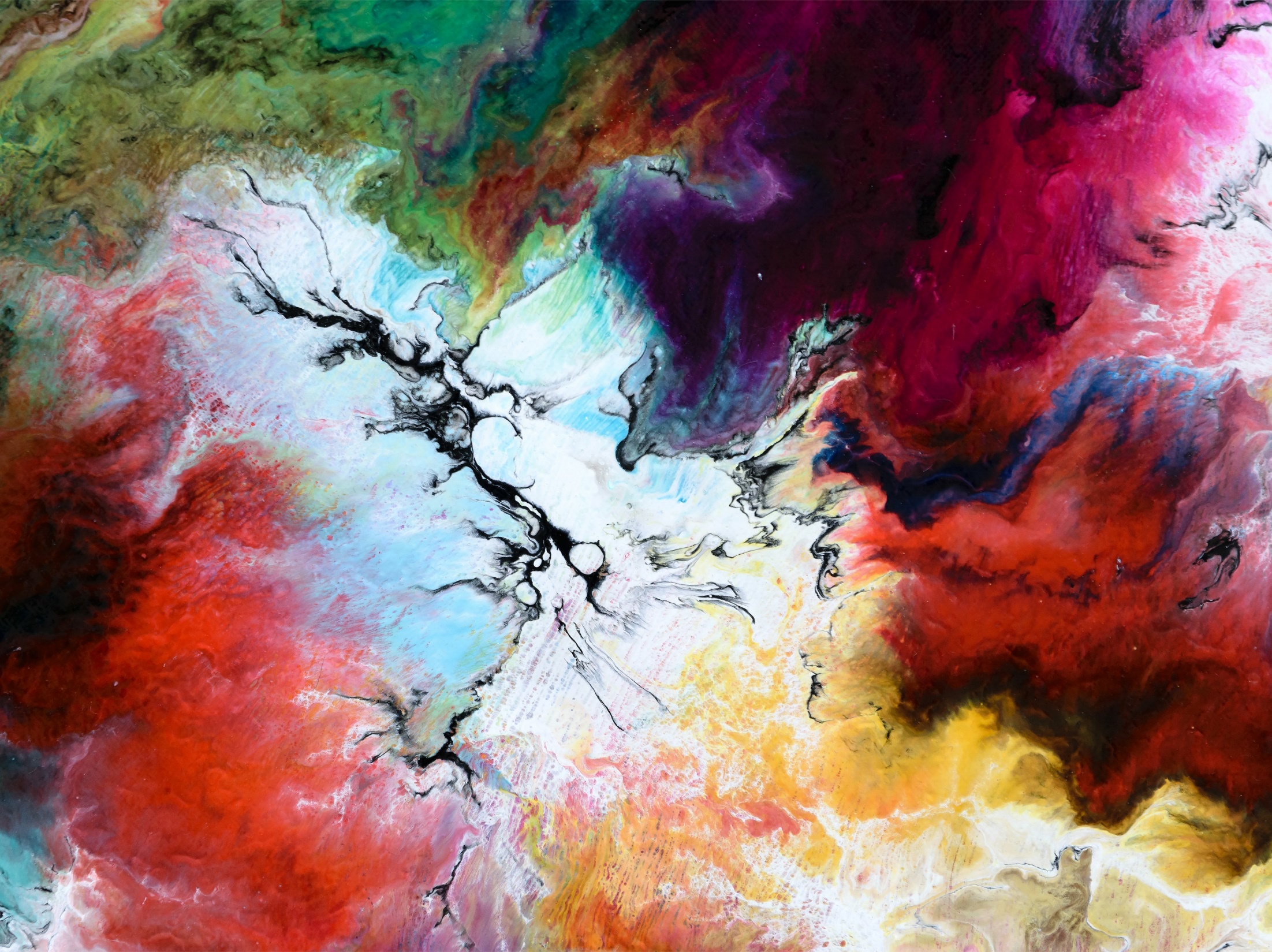 Interventi per la riduzione del M.S.
21
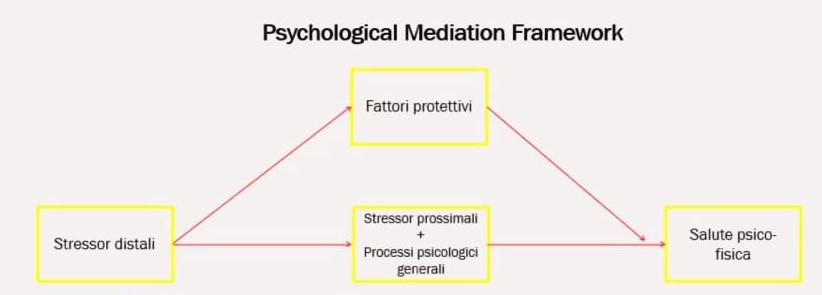 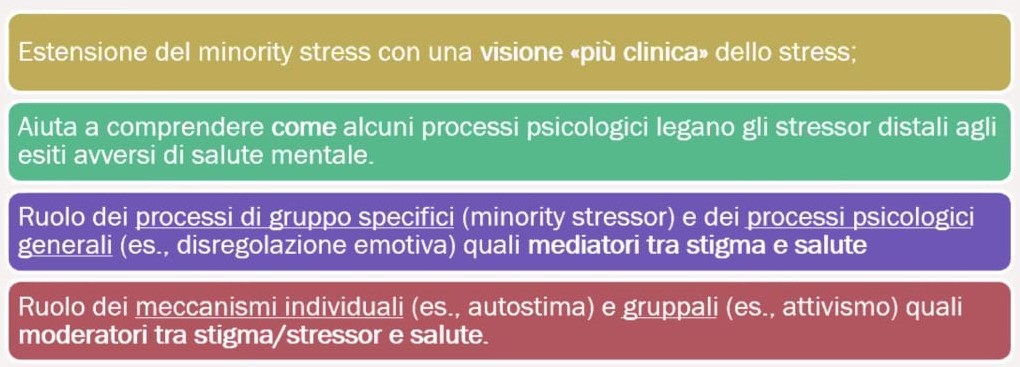 (Hatzenbuheler 2009 da C. Scandurra)
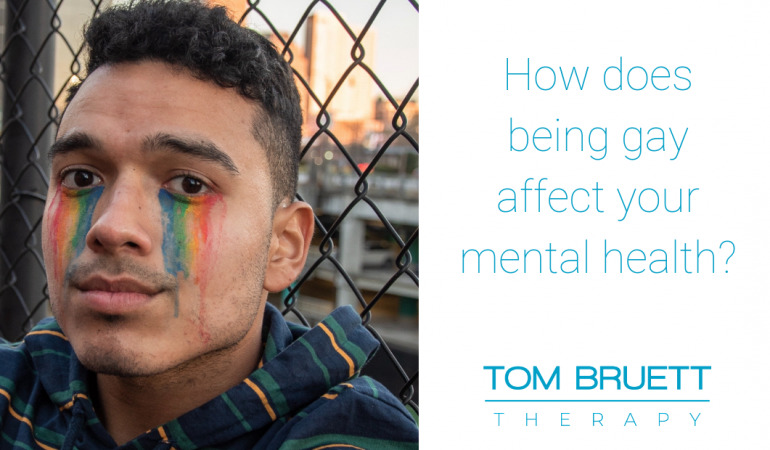 Dallo «Status di Minoranza»…

…all’Identità di Minoranza Affermata (Coming Out) 
Importanza
Valenza
Integrazione
Visibilità
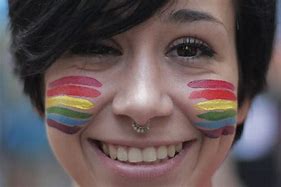 J.T. Goldbach, J.J. Gibbs: A developmentally informed adaptation of minority stress for sexual minority adolescents. J of Adolesc. 2017
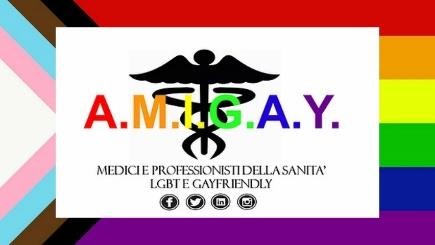 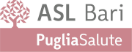 Progetto Formativo Obbligatorio a DistanzaMEDICINA DI GENERE LGBTI